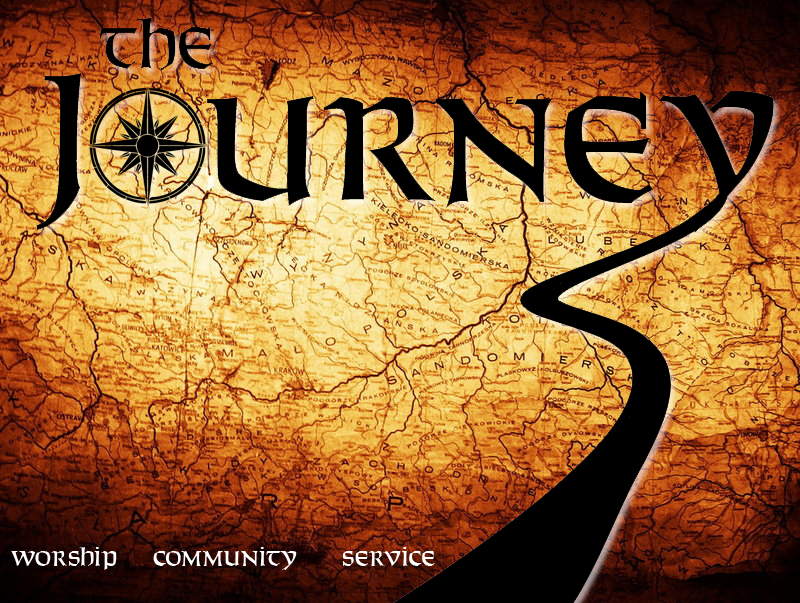 Week 41– 
		Be an Advocate 	for
	        God’s Redemption
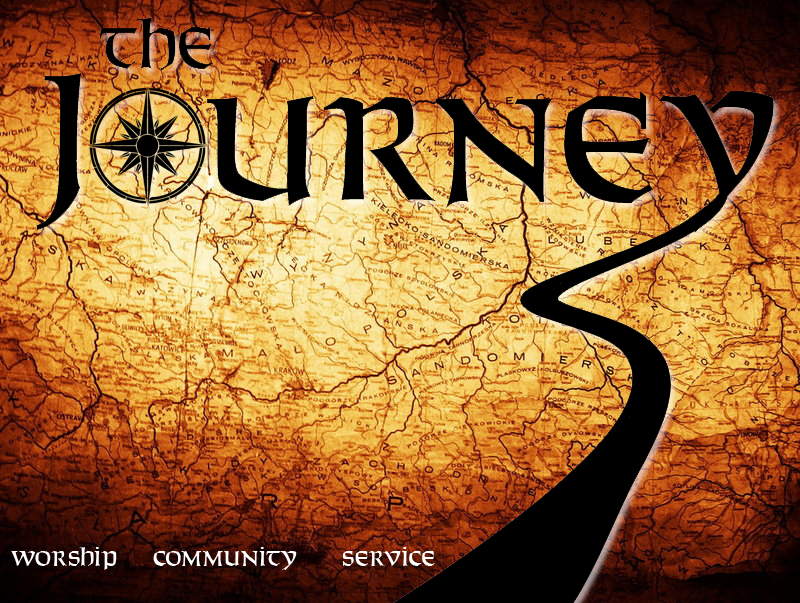 Matthew 7:1
“don’t judge unless  you want to be judged.”
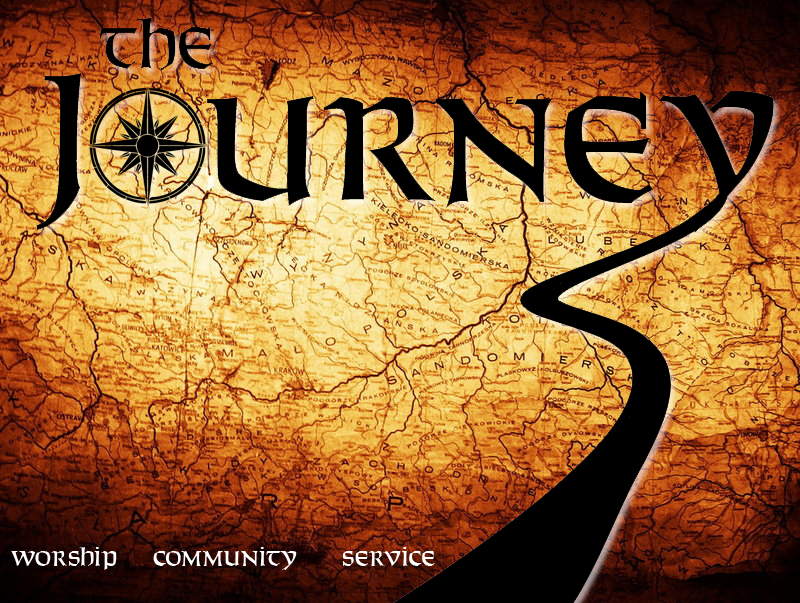 Questions from Matthew 7:1-5
What is Jesus saying here?
Why is Jesus saying this?
What does Jesus want people to do?
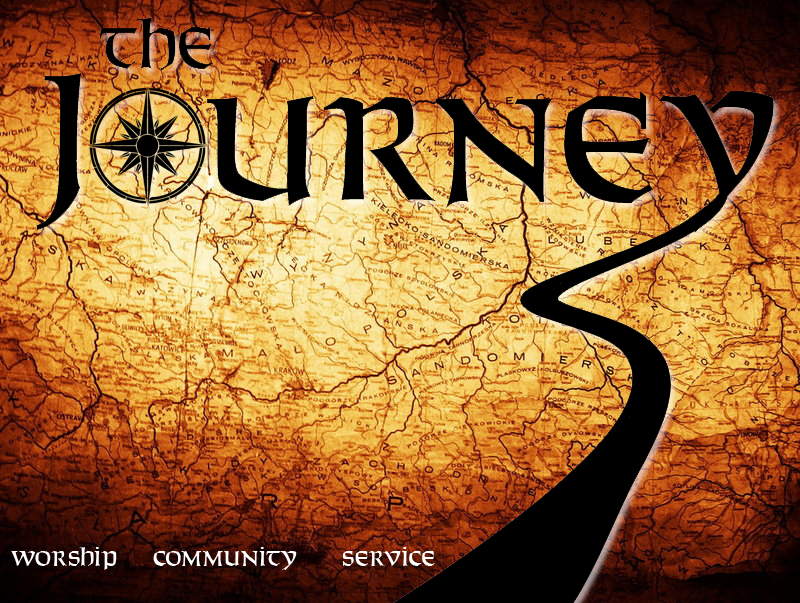 Meaning of Judgment 
in Matthew 7:1
Do not condemn, put down others based on your opinion.
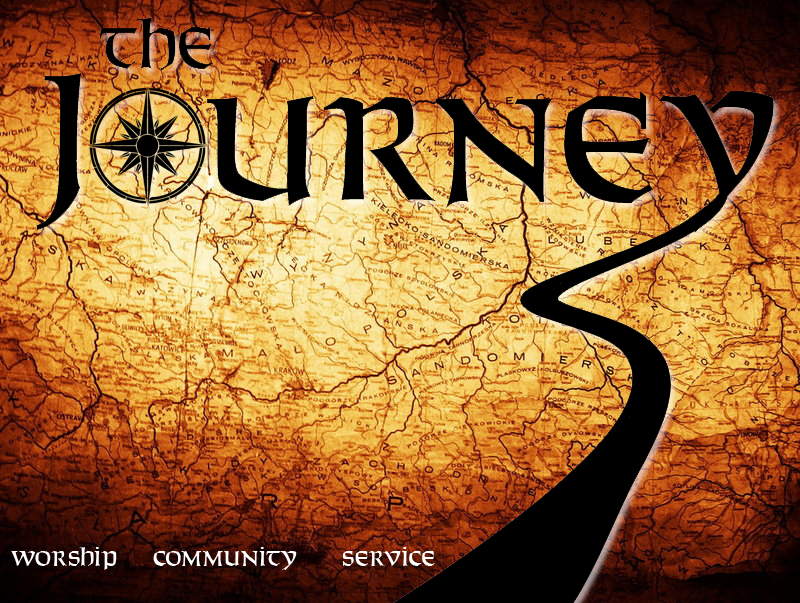 God will never lower His standards just because we lower our standards or choose not to communicate His standards with others.
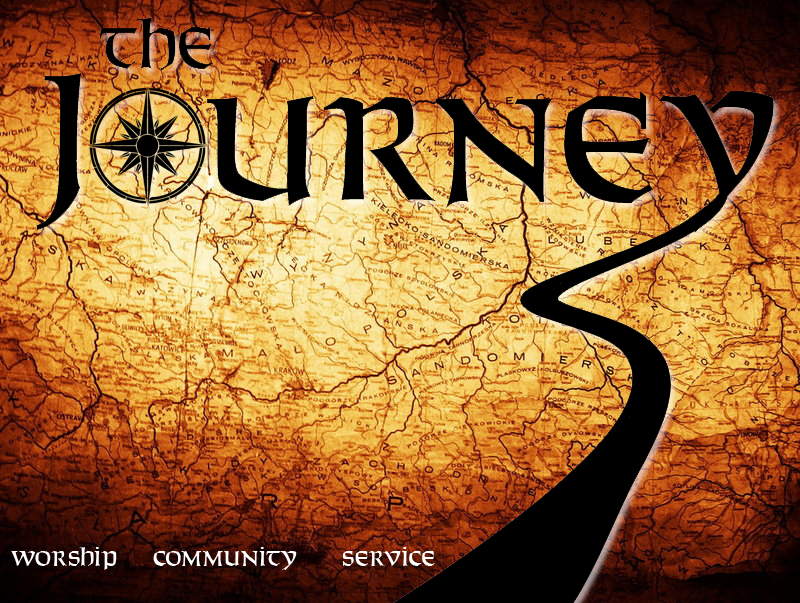 Jesus’ Big Idea:
God wants to use you to help others see what He sees but God cannot use you if you are blind.
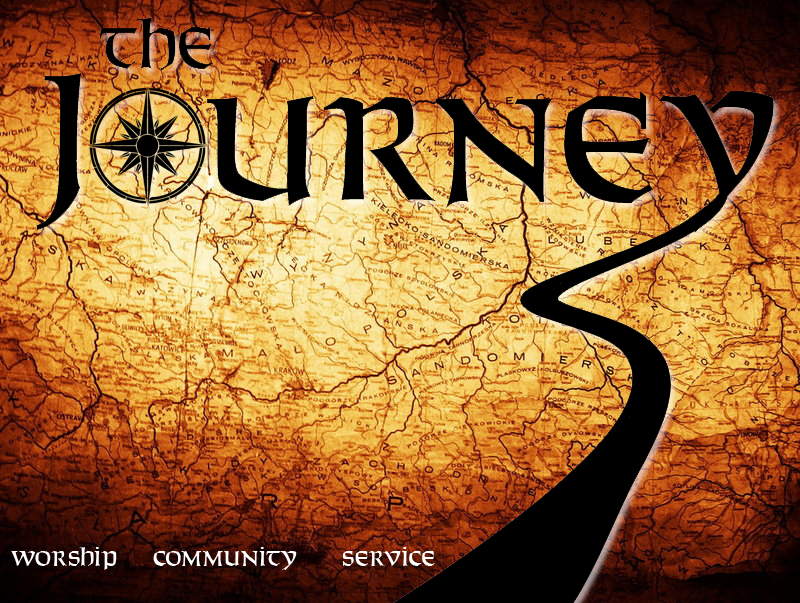 Why do you care that they have a problem?
Why does their sin make you feel the way you do?
What is it about them, this issue that God You see in me?
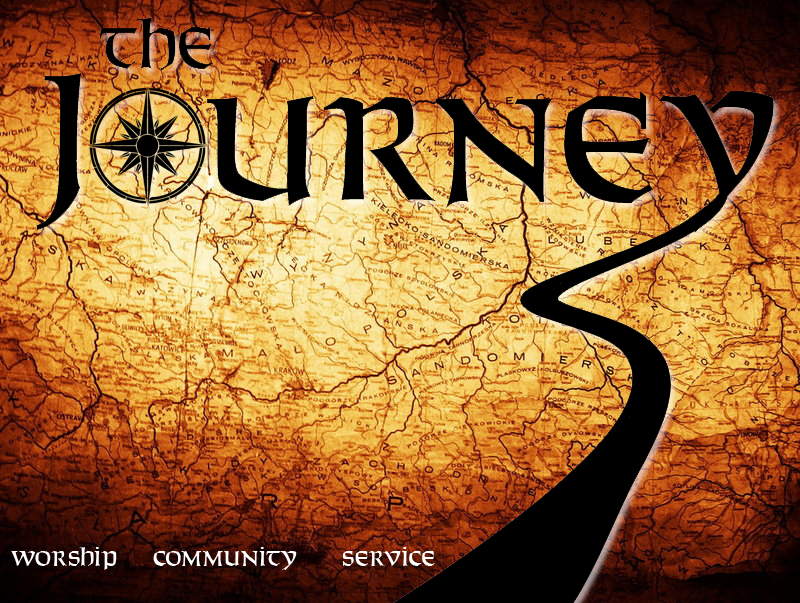 God is looking for people who have come to terms with their own sins which enables them to be the person to talk to others about theirs.